Trigonometrie im rechtwinkligen DreieckAuflösen von rechtwinkligen Dreiecken mittels Winkelfunktionen
Anwendung: Sinus, Cosinus, Tangens
Mittels Winkelfunktionen können fehlende Größen (Seitenlängen, Winkelmaße) eines rechtwinkligen Dreiecks mit Hilfe von Umformungen berechnet werden.
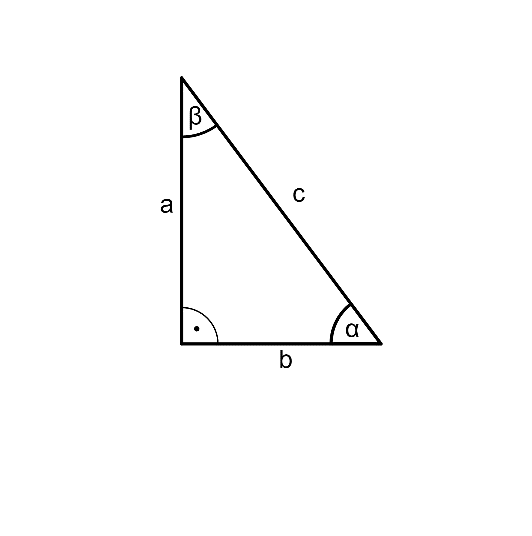